Bhasa Buddy
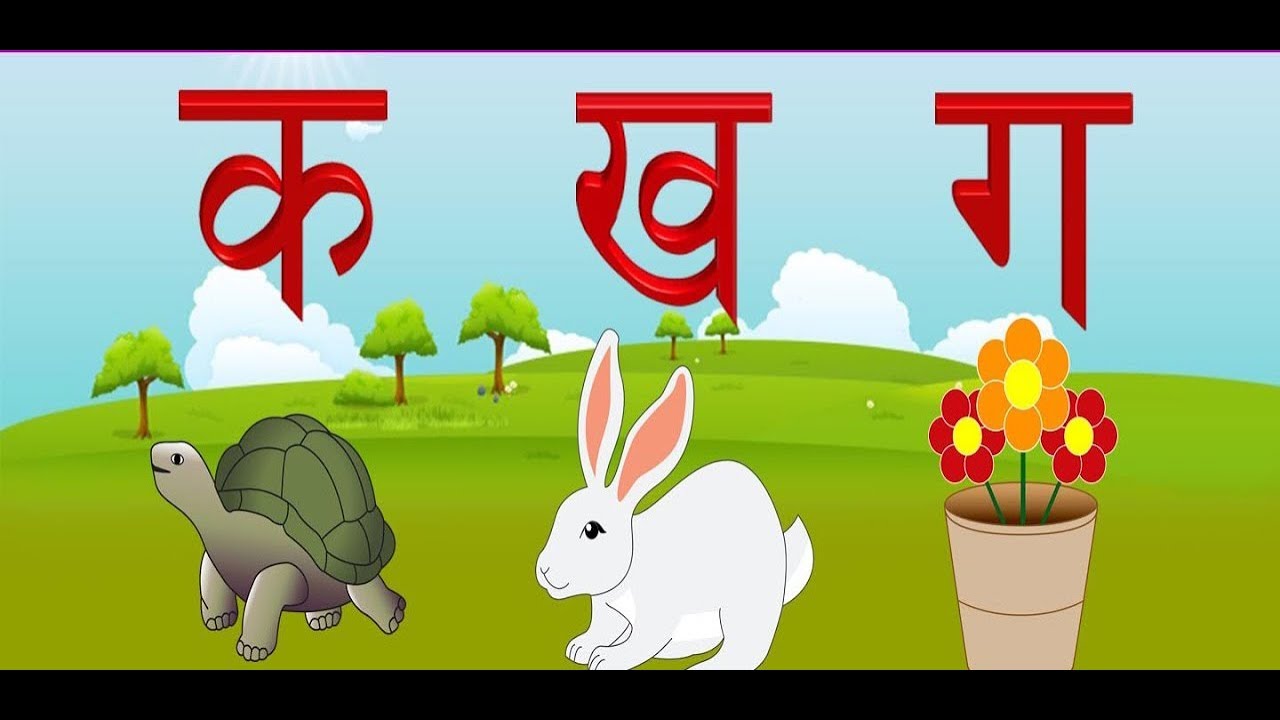 Accessibility- Behind the Picture
???
Pick me Up, Mom
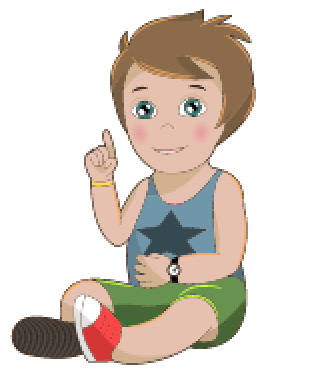 Meet Mr. Ram Prasad Adhikari
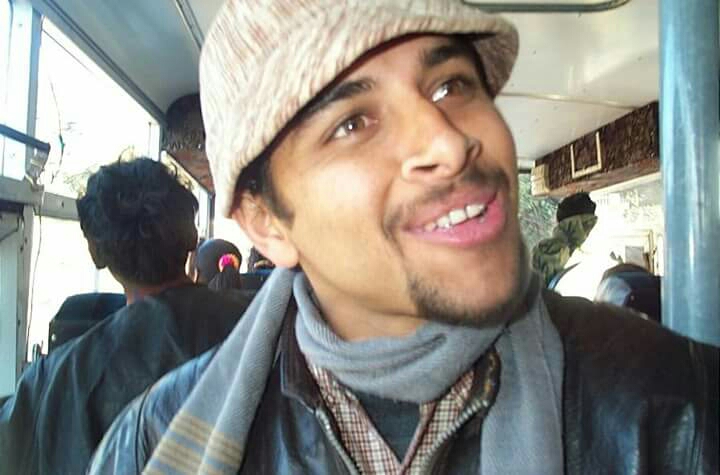 VALUE PROPOSITION
A bridge in the communicative stream 
Accessibility to Nepali alphabets, words and phrases
The impact of language on identity
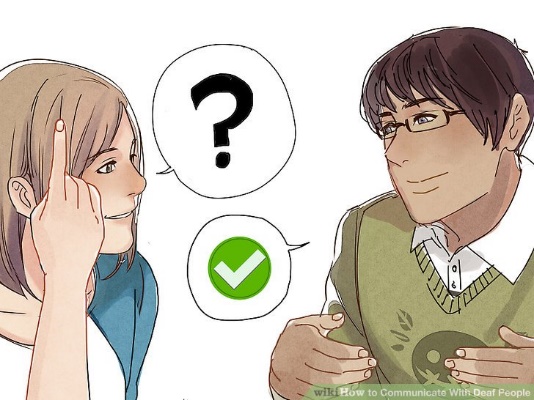 UNDERLYING MAGIC
Interactive Gameplay
Words Formation
TAP, DRAW and CLAP
Sign-Language Assistance
Creative Examples
Methodology
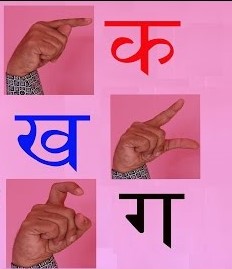 Bhasa Buddy Roadmap
App Prototype
First 30 days
Beta release of Bhasa Buddy
Beta release of Bhasa Buddy
2nd Month
Complete release of Bhasa Buddy game
6th  month
Workout on Word Formation and additional features
1 year
What’s in our favour
Nepal Constitution 2072 (2015) mentions the right to education in Sign Language
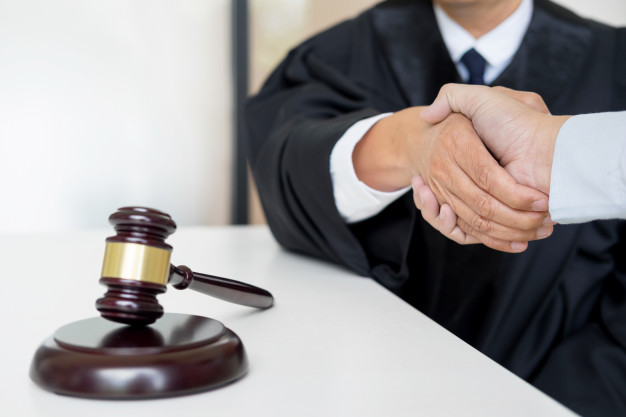 The sweet echo of success!
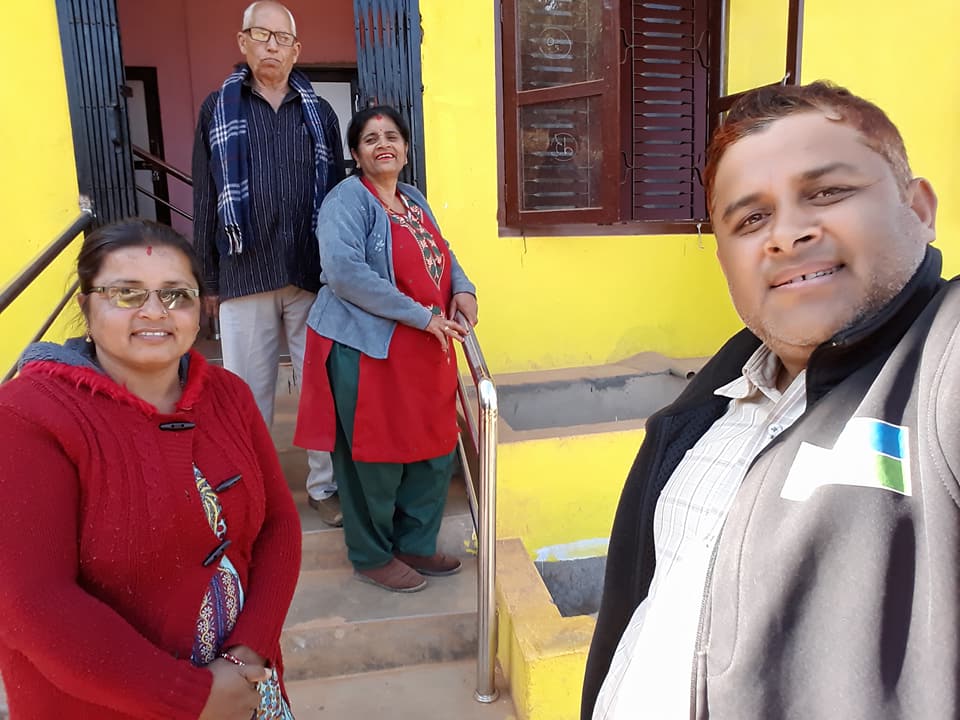 At the Helm of Dreams!
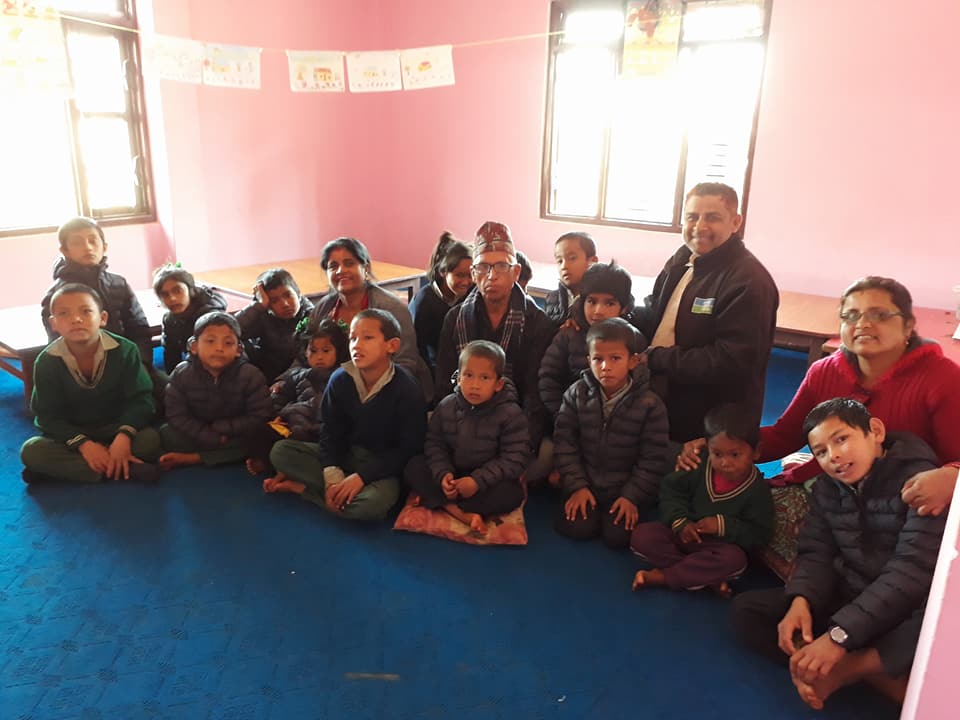 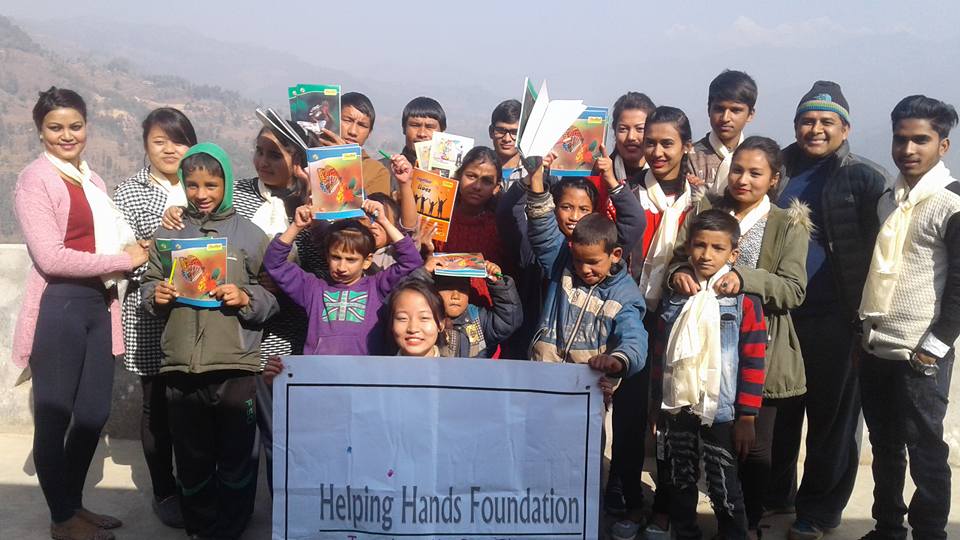 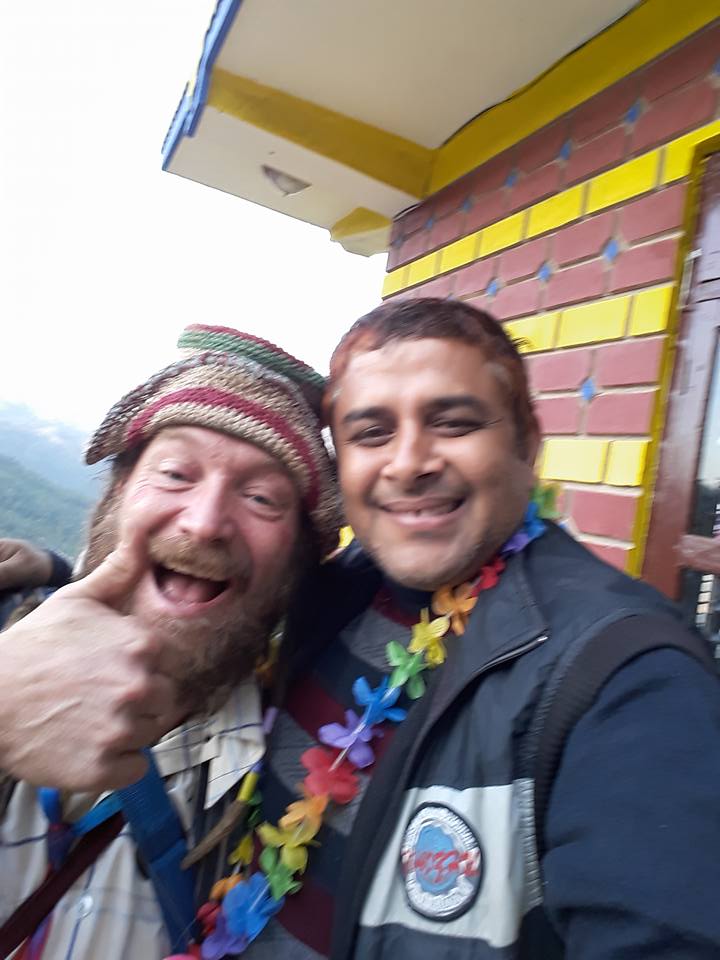 Thank you!